Croeso i
Shirenewton Primary School
shwmae!
Nick Penn - Headteacher
Sarah Burbidge - Acting Deputy Headteacher
Miss Tymms - Current Reception Teacher
Mrs Dekerf, Mrs Farley, Mrs Morcombe - Support Staff
‹#›
What type of school are we?
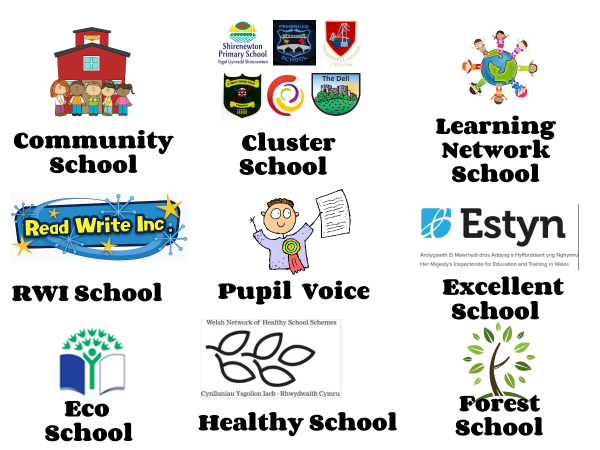 ‹#›
Our Vision
Learning Together ... we aim to develop into creative and enterprising individuals who, through a wealth of exciting experiences and challenges in a vibrant learning environment, develop into respectful and inquisitive learners who care about the local community, Wales and the wider world.
Achieving for Life ... we aim to become happy and confident, well rounded individuals who have a life-long love of learning, realising our true potential.
‹#›
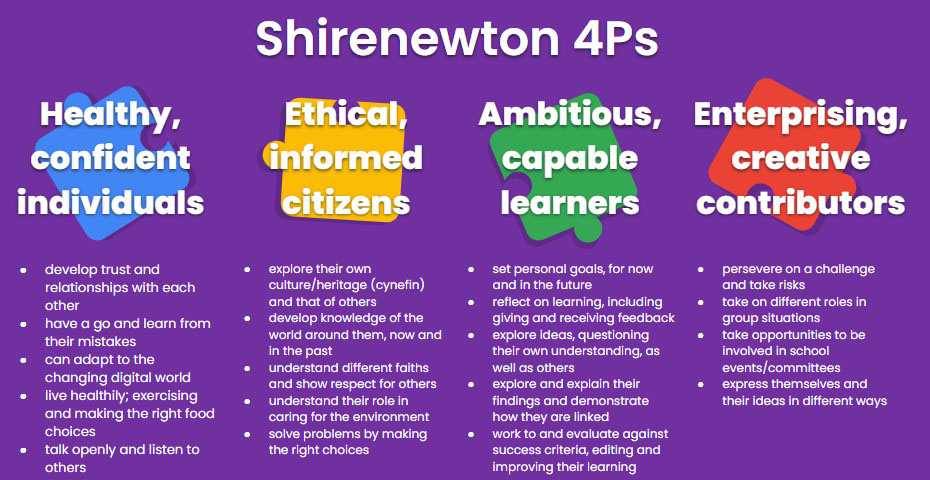 ‹#›
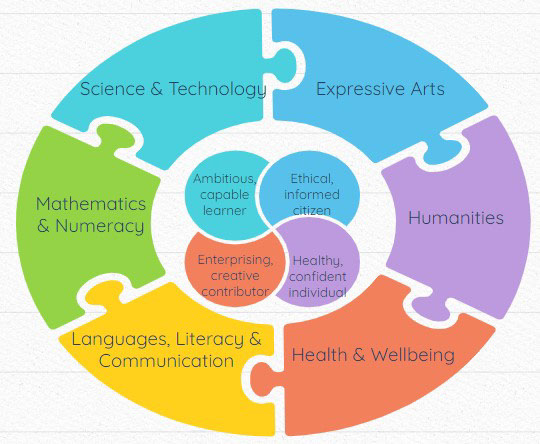 ‹#›
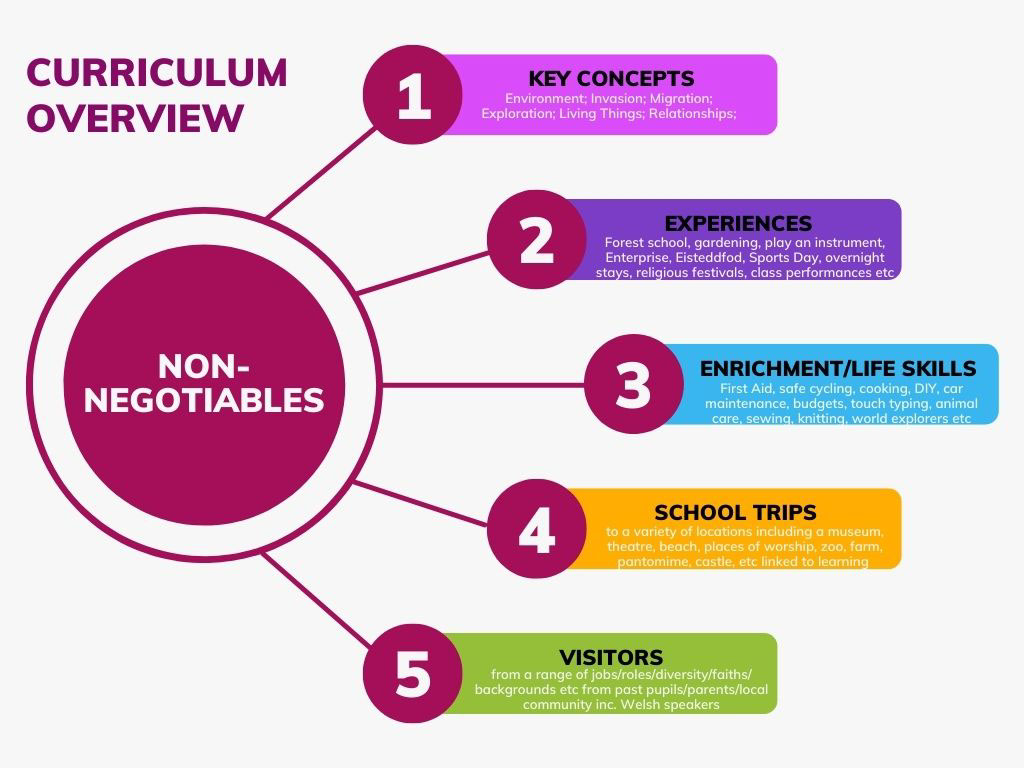 ‹#›
The Early Years
Children learn best through play
Balance between focussed learning and activities chosen by the child
Prompts and challenges in the areas
Emphasis on outdoor learning
Variety of different learning groups ... class, group, individual or ability groups across year groups
Team approach – your child will be taught by a member of the Reception team of staff
‹#›
Over To You Time (OTYT)
Tîm Coed Coch & Tîm Helyg
OTYT
A 45 minute daily session between the formal literacy and numeracy lessons
Learners are in charge of their own learning, accessing enhanced provision of their choice
1, 2 & 3 star challenges in each zone
Adults observe & move their learning on through play
Continual free-flow between indoor and outdoor play (there is no set playtime)
Learners access the cafe for their snack during this time when they are hungry
‹#›
Delve & Discover Day
Following their “Delve & Discover” day where classrooms are transformed overnight according to their new topic - they spend the day doing exciting stimulus activities and then plan together activities to meet the skills they need to be taught next.

These ideas are fed into the planning for indoor and outdoor OTYT areas.
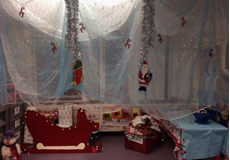 ‹#›
Delve & Discover Day
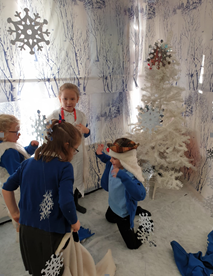 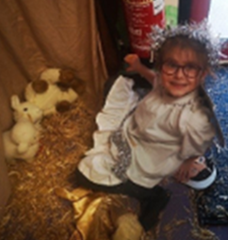 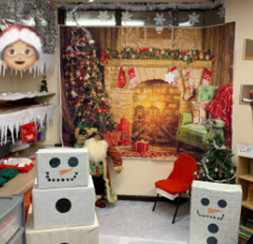 ‹#›
Forest School Weeks
Tîm Coed Coch & Tîm Helyg
Forest School Activities
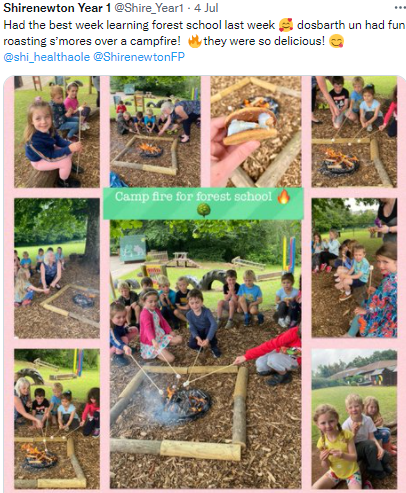 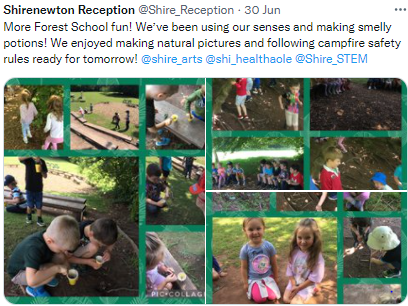 ‹#›
Muddy Maths
Tîm Coed Coch & Tîm Helyg
4 sessions each half term
Outdoor maths using natural resources
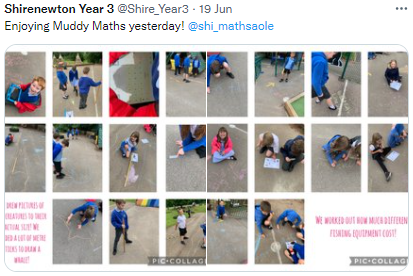 Sorting 
Matching
Ordering 
Shape
Measuring 
Repeated patterns
Pictograms
Adding 
Subtracting
Multiplying 
Dividing
Doubling
Halving
‹#›
Enrichment Sessions
Tîm Coed Coch & Tîm Helyg
4 weekly sessions each term
Nature Ramblers
Glorious Gardeners
Groovey Gamers
Orienteering 
Multisports
Safe Cycling 
Kerb Craft
Animal Husbandry
Cheerleading
Awesome Architects
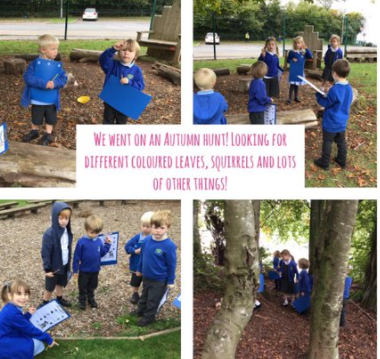 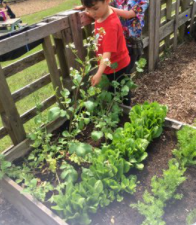 ‹#›
Outdoor learning
We have developed these outdoor areas ...
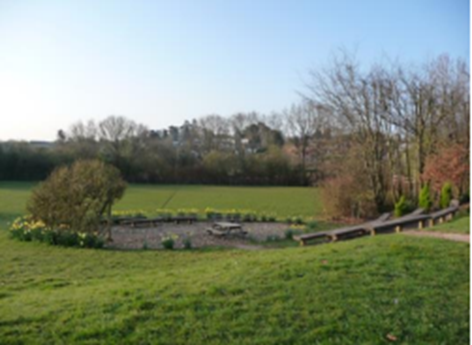 Two Woodland Walks
Sports Pitch
Two Playgrounds
Trim Trail
Two Log Circles
An Amphitheatre
Fruit Tree Orchard
Vegetable Plots
Poly Tunnel
A Pond
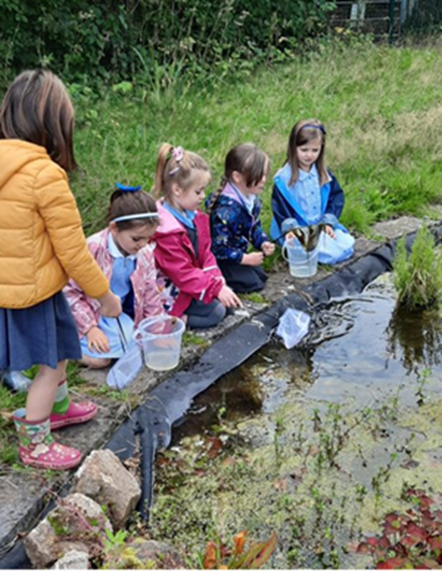 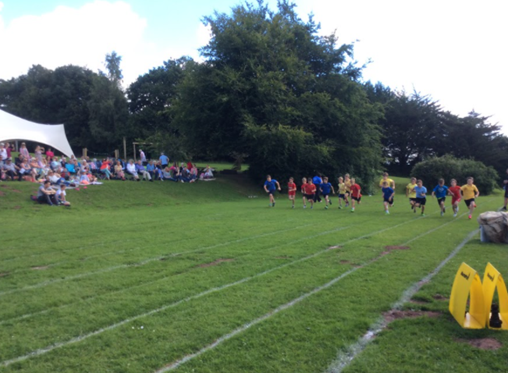 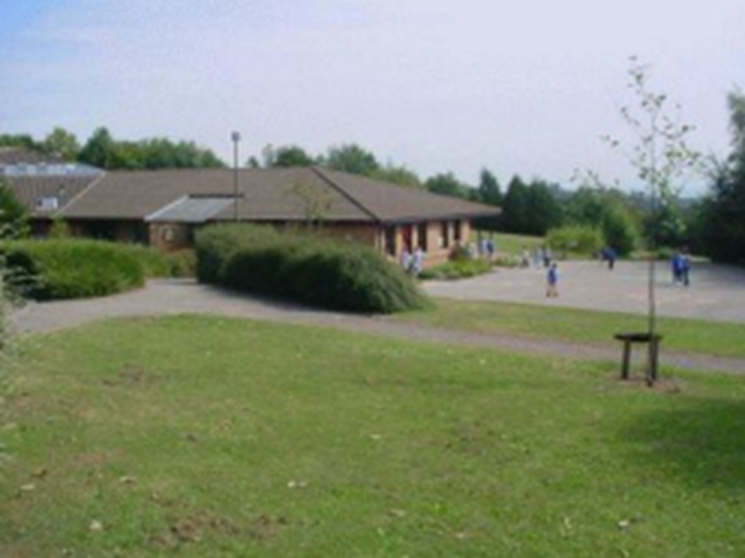 ‹#›
Outdoor Learning Zones
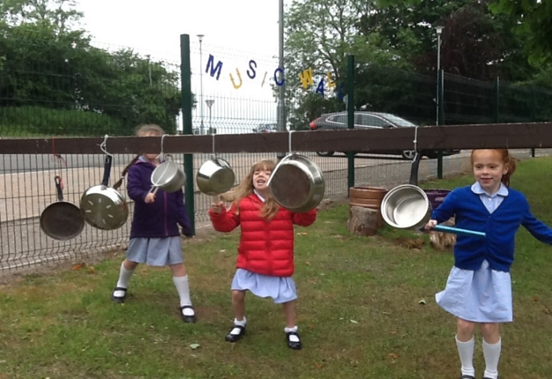 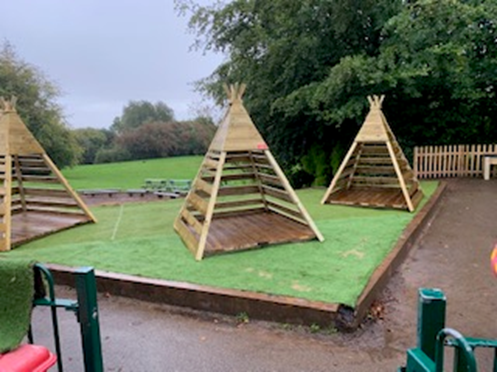 Storytellers Log Circle
Welsh Cwtsh Cottage
Gardening Area
Mud Kitchen
Tepee Village
Music area 
Water Shelter
Patio
Gravel Pit
Whatever you want it to be Hut!!
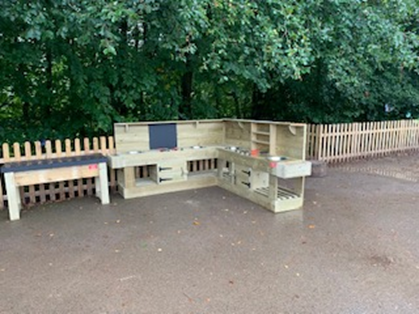 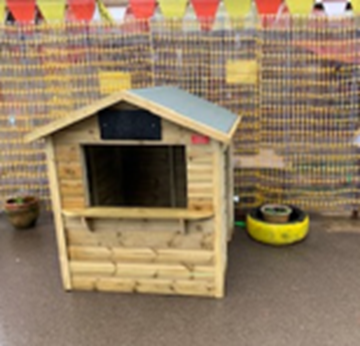 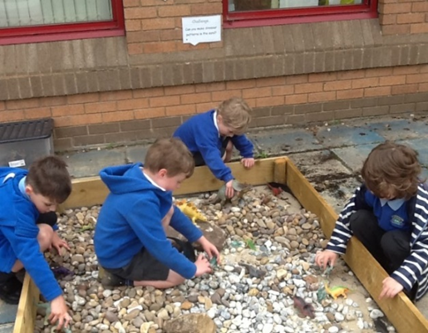 ‹#›
Sheltered Play Areas
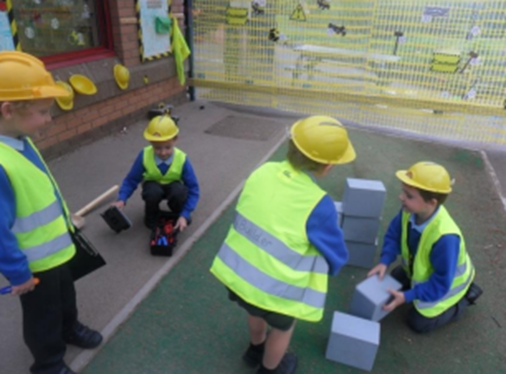 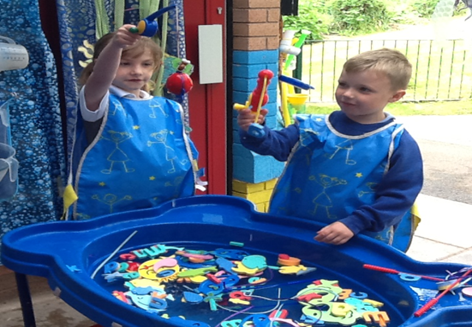 Builder’s Yard
Construction Site
Water Trays
Water Wall
Fred’s Pond (RWI)
Role Play
Sand Pit
Shop
Tuff Spots
Green Screen & Stage
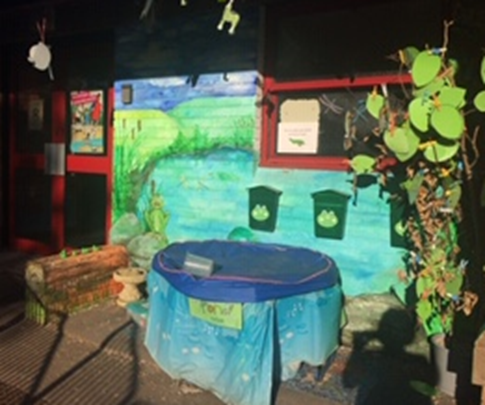 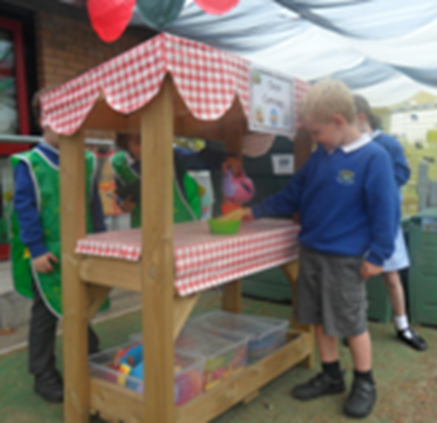 ‹#›
Supporting the pathway into school
Every pre-school setting shares information
Playgroup visit
“Meet & Greet” 
“Stay & Play” 
“All about me” completed by parent/ carer
Staggered start in September
Additional part time timetable, if needed
‹#›
What does a typical school day look like?
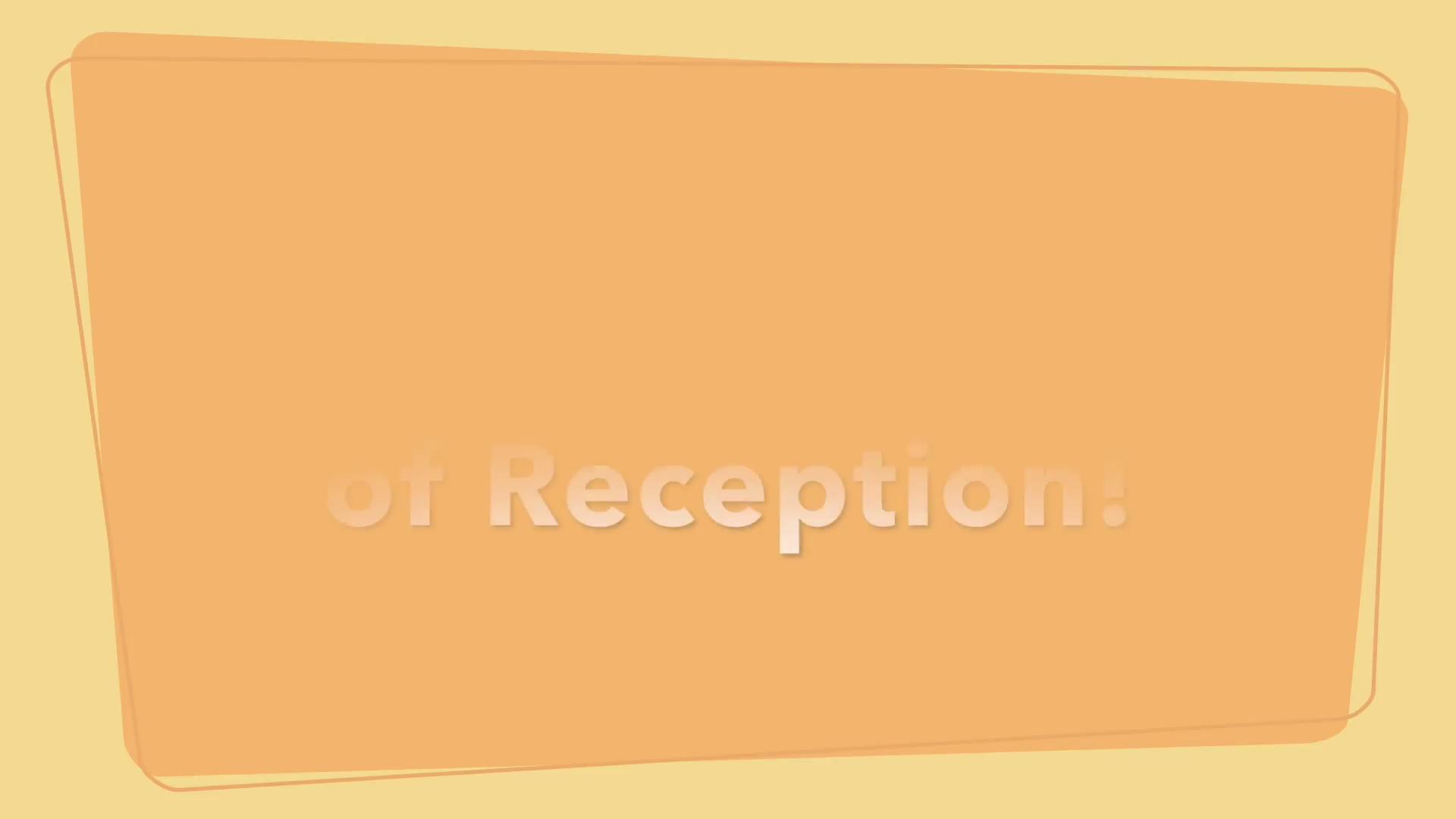 ‹#›
Pupil Leadership Team
Diolch Yn Fawr!
Any questions?